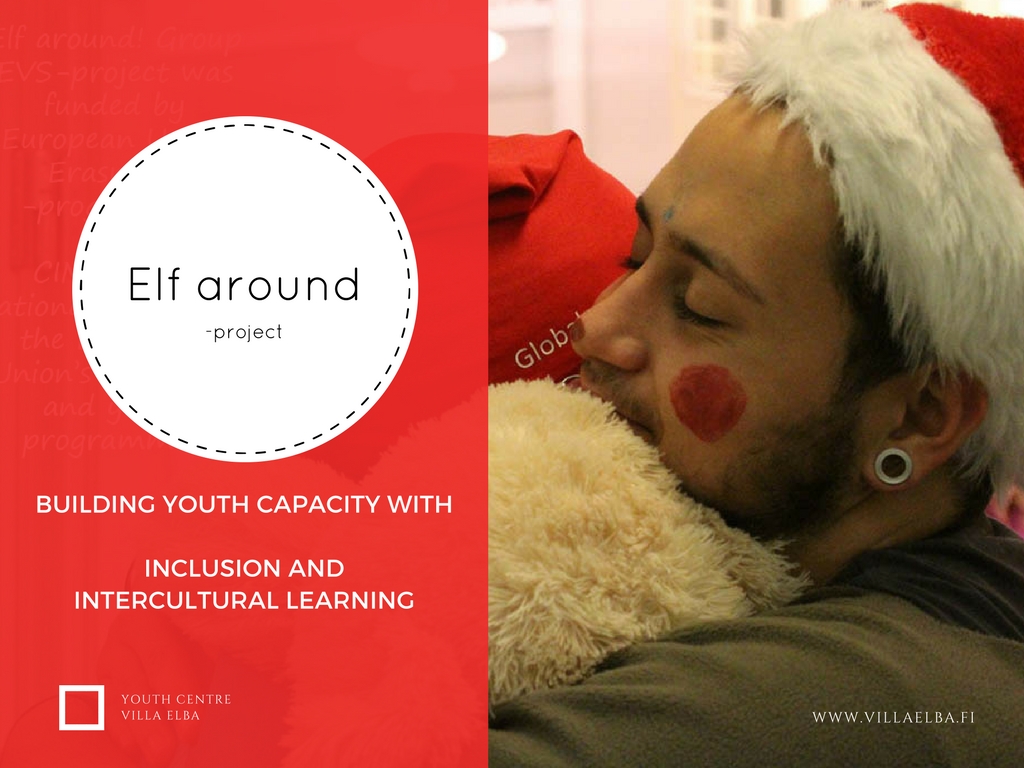 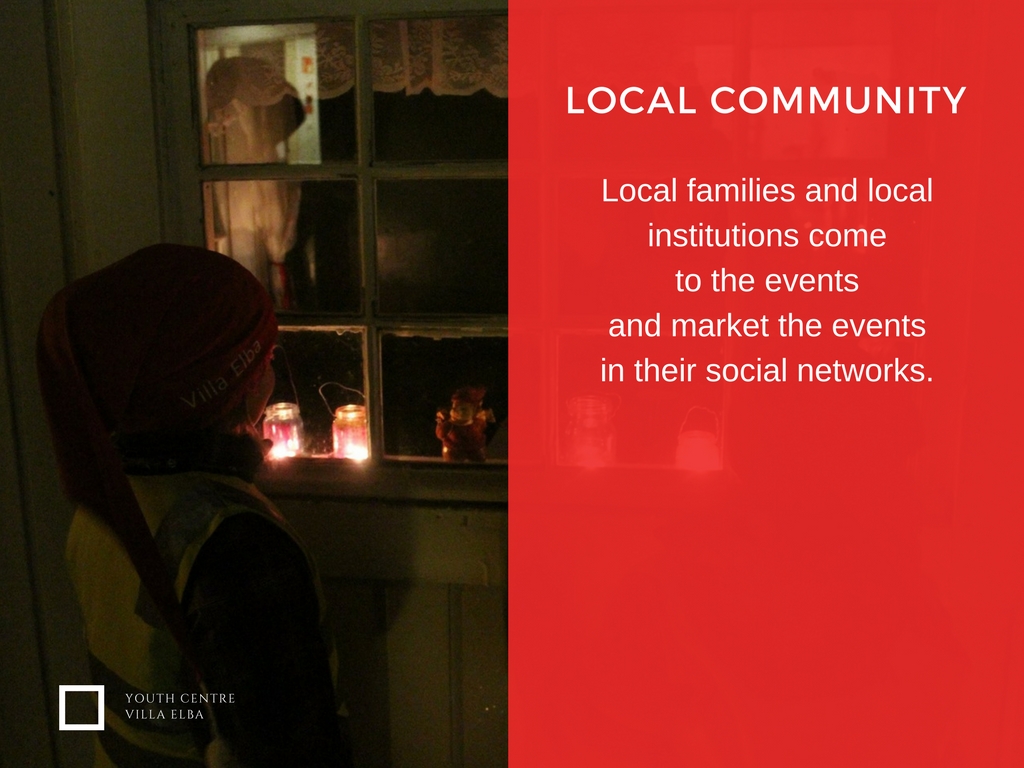 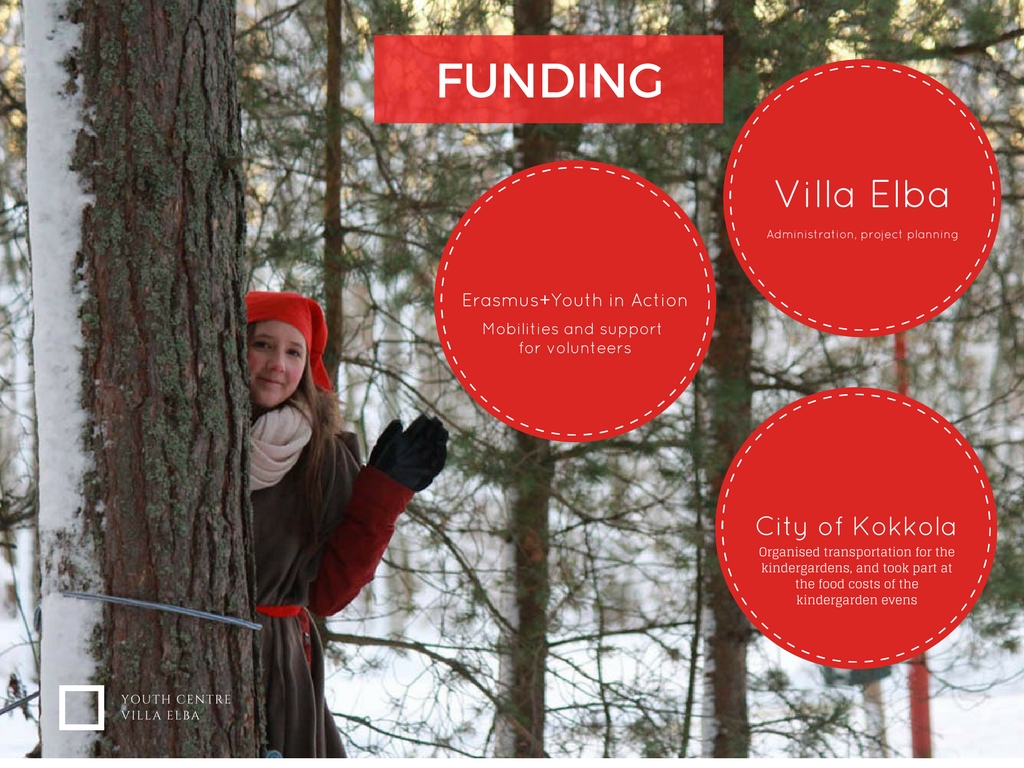 WHY DID WE SUCCEED?
well working and trustable networks 
annual meetings and common strategies 
support measures for young people with fewer opportunities


We all share the values of Council of Europe and work for equal rights for each and every one
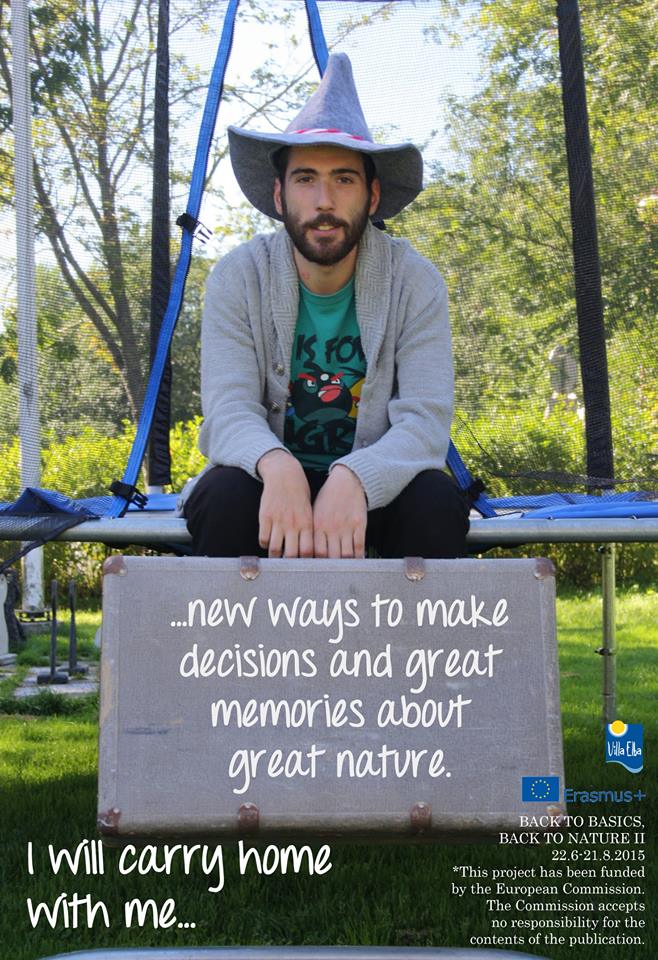 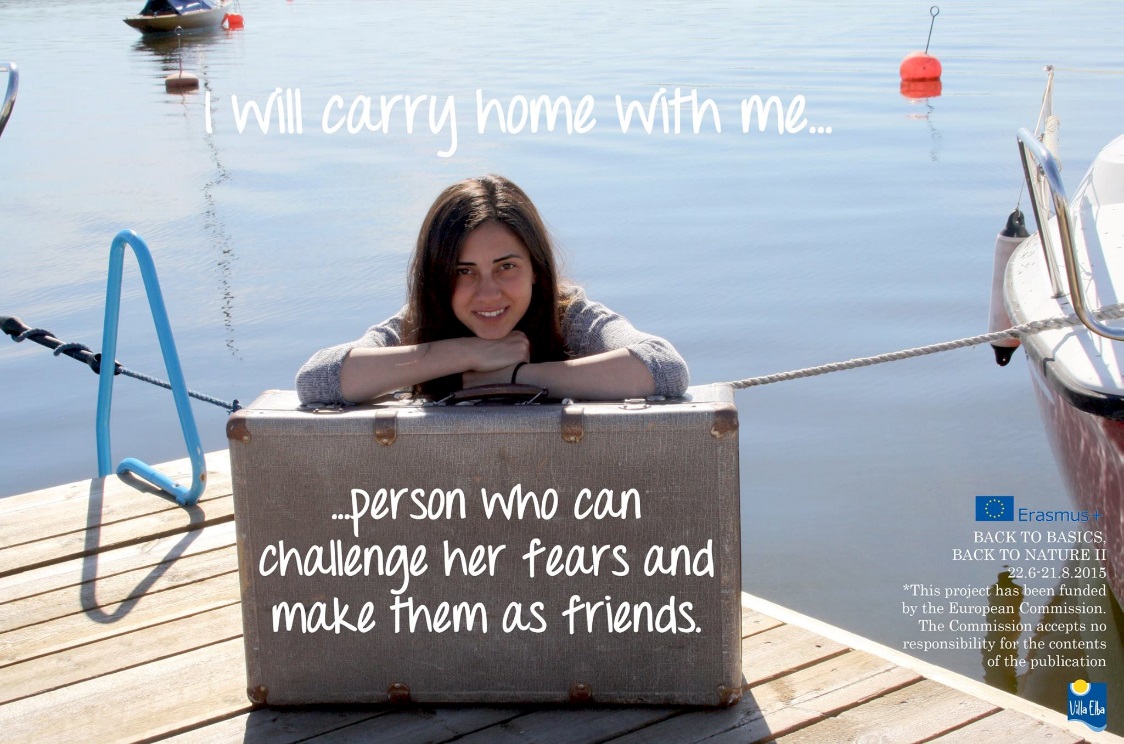 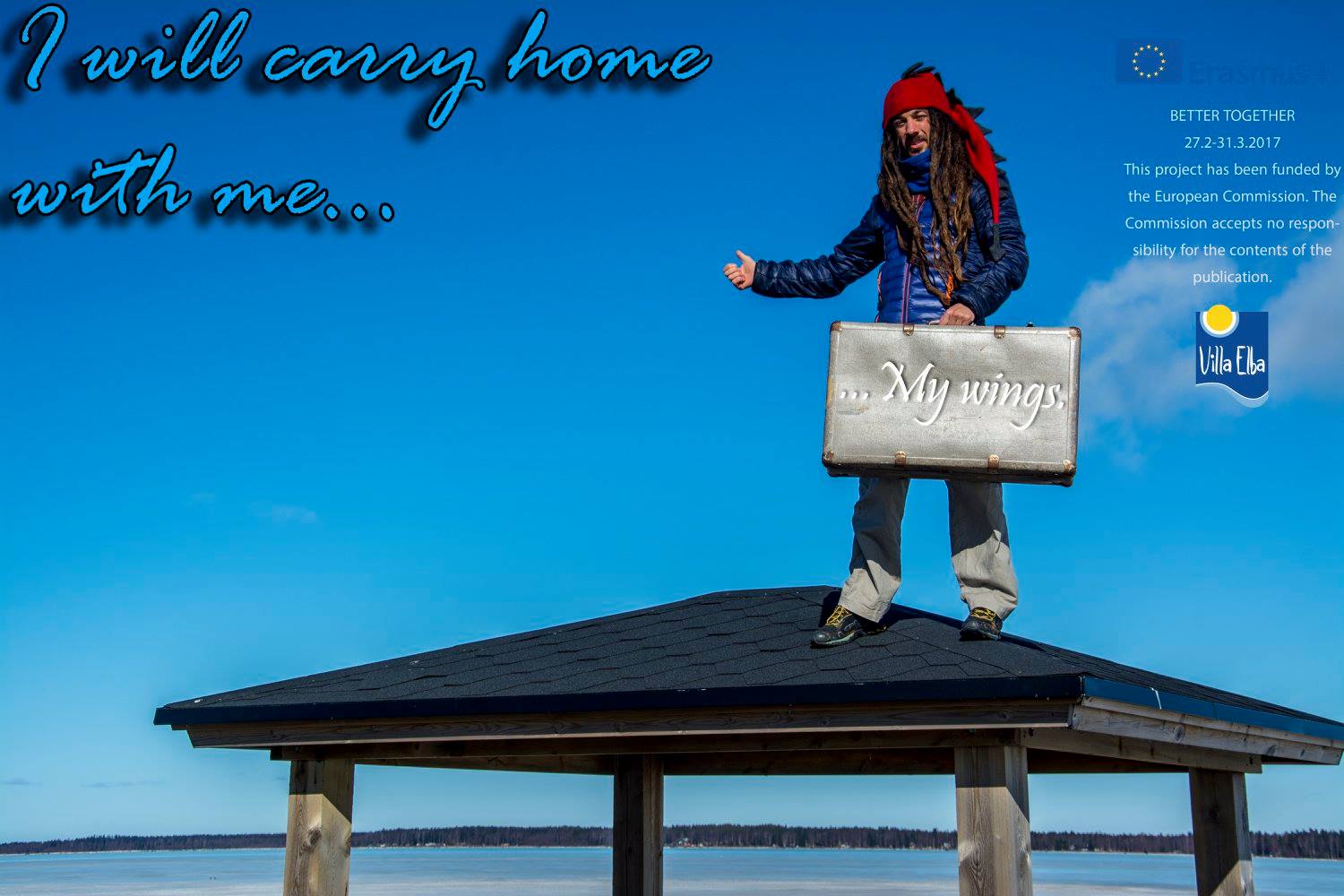 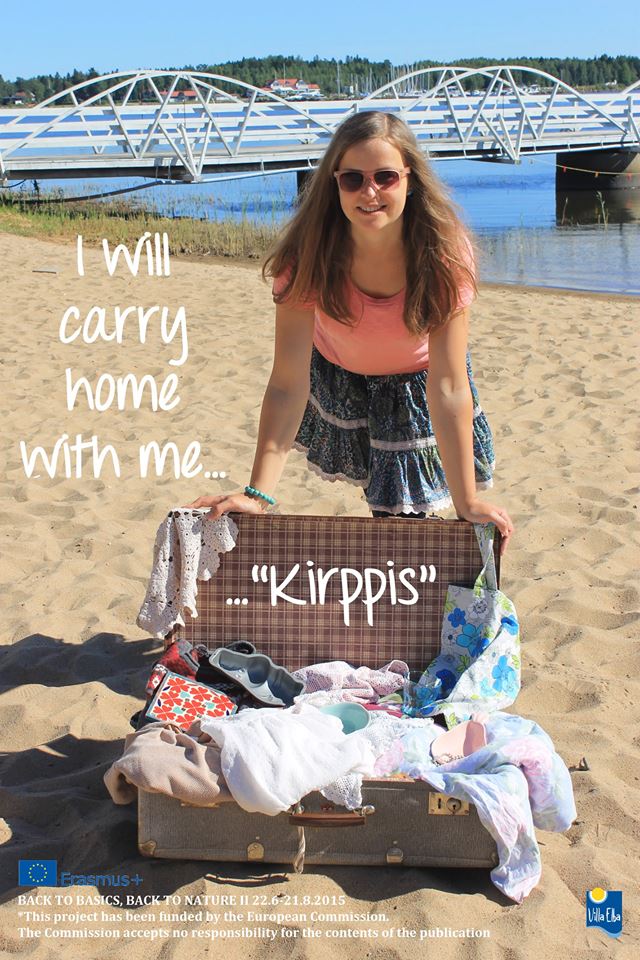 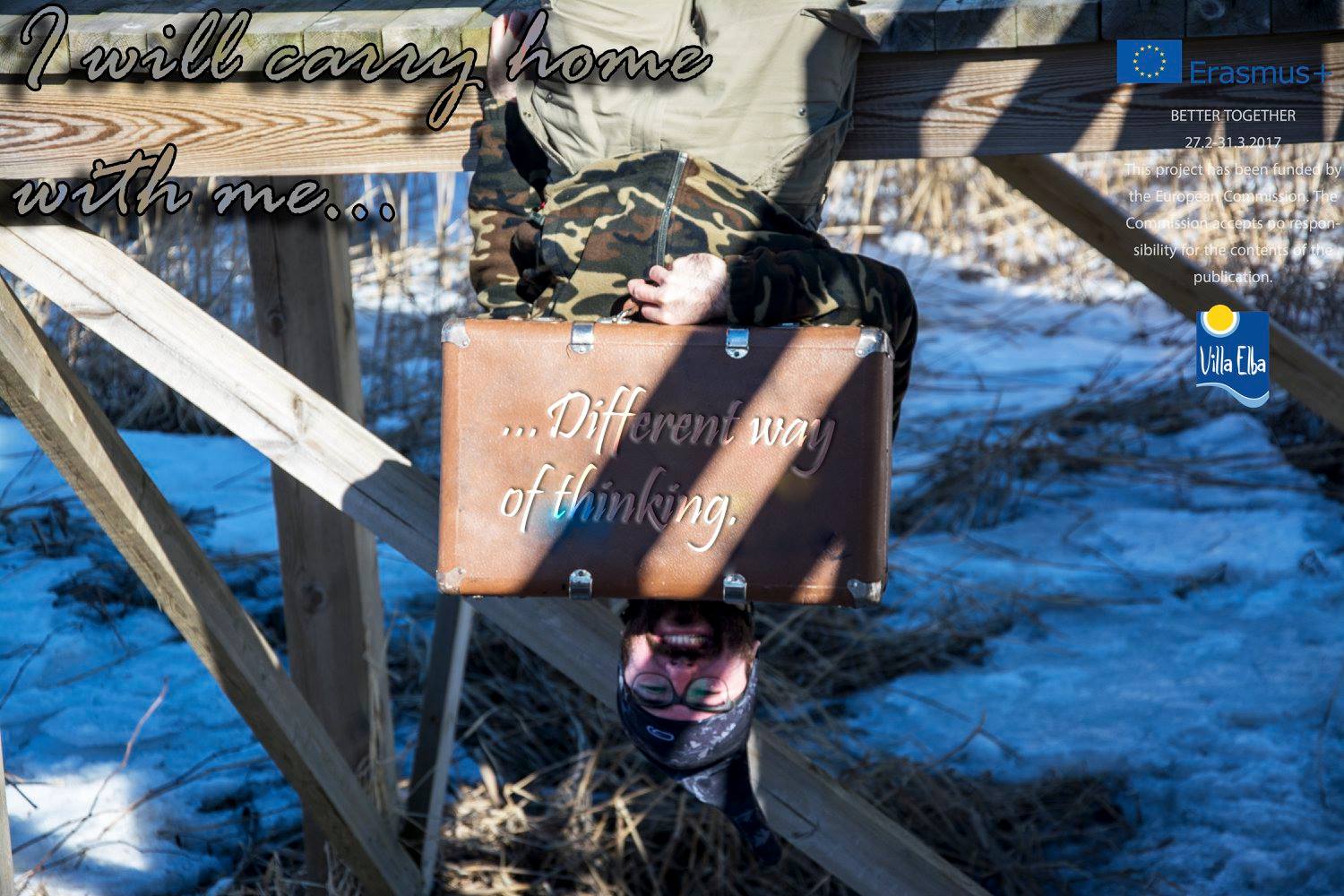 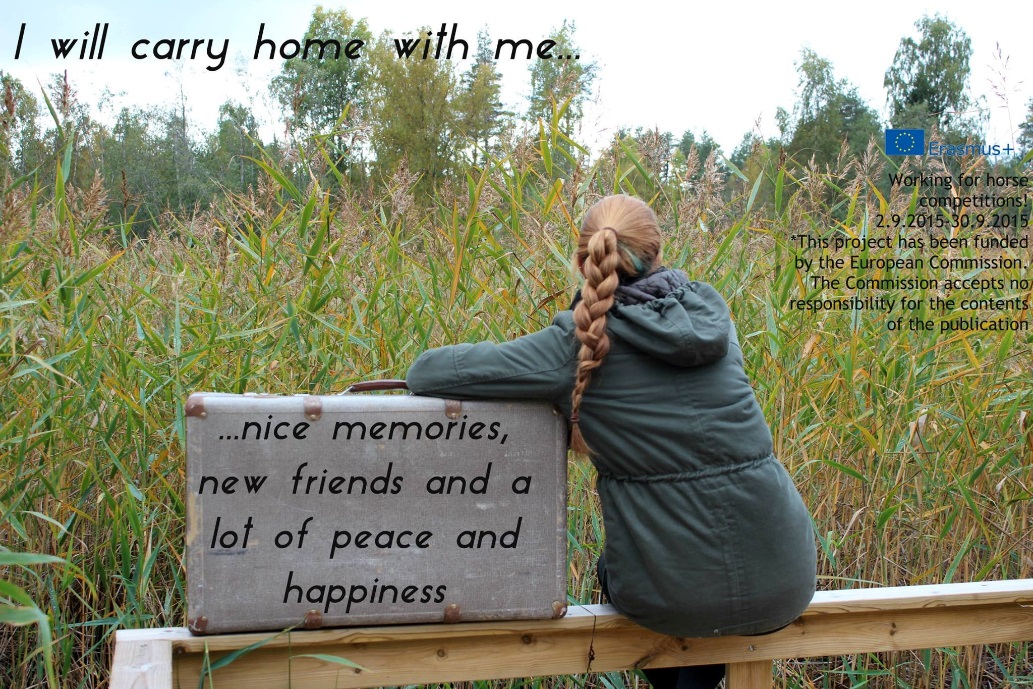 MORE INFORMATION:
		

	    www.villaelba.fi 
	
                EUROPEAN NETWORK OF YOUTH CENTRES
        www.eycn.org